Society5.0を生き抜く児童の育成を目指した統計学習の在り方
結論
①基本知識を知る

②活用する

③批判的に考察する
ここが大事
小学校学習指導要領が改定された意図
平成29年度告示された学習指導要領では，「Dデータの活用」が新設された
統計教育の充実
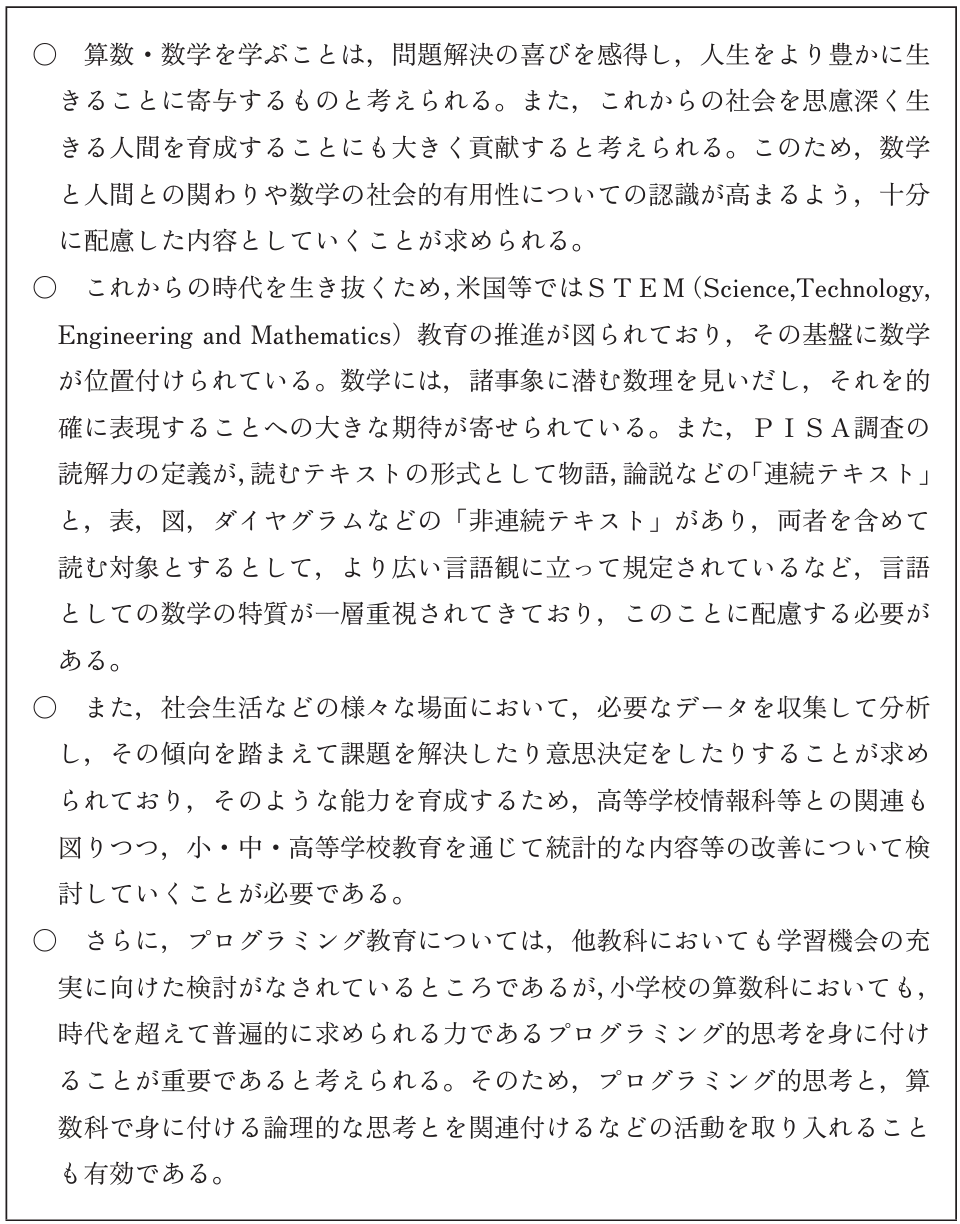 小学校学習指導要領が改定された意図
小学校学習指導要領が改定された意図
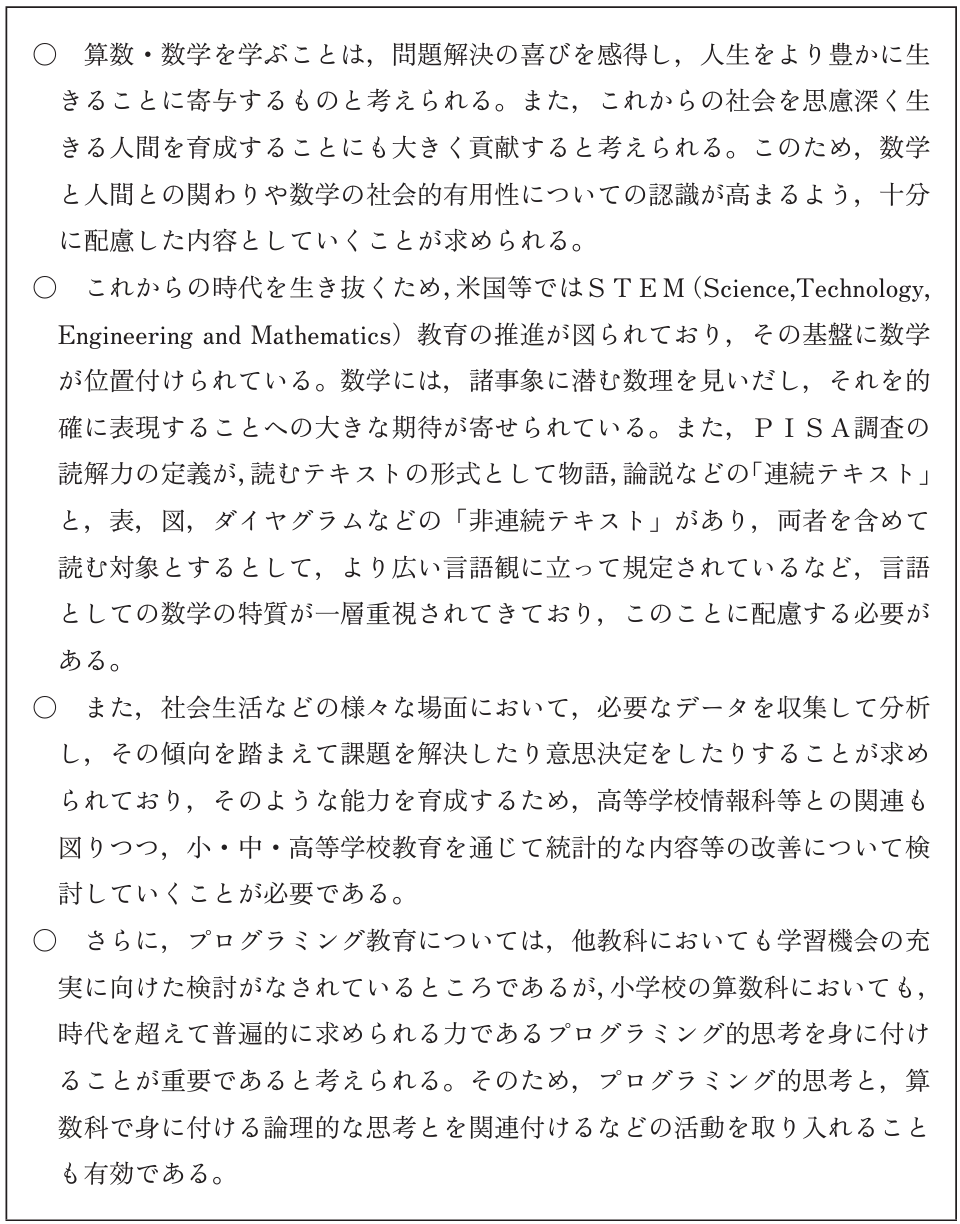 課題解決能力と意思決定能力の育成
小学校学習指導要領が改定された意図
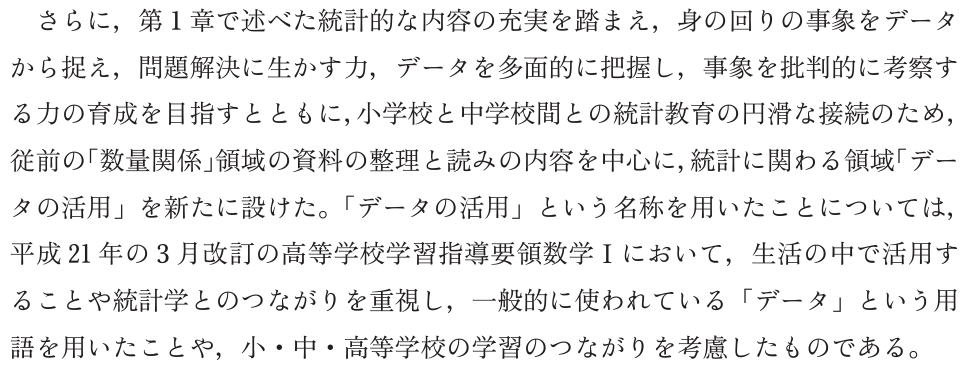 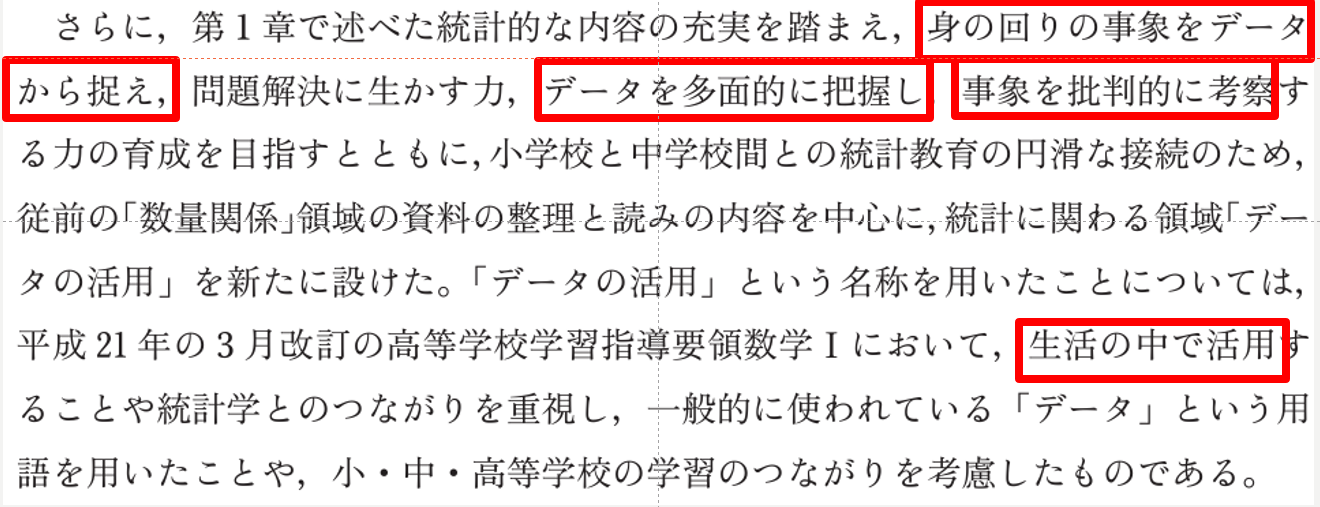 教材
①適切な文脈
（子どもにとってのオーセンティックさ・必然性・問題発見＆解決）

②多角的な視点が持てる
（比較できる・答えが決まっていない）
WHY「なぜその学習があるのか？子どもは何ができるようになるのか？」学習の価値
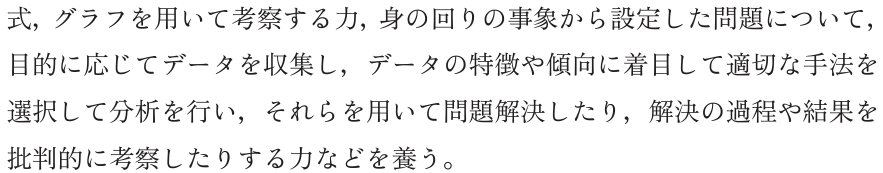 身の回りから問題発見・問題解決
WHY「なぜその学習があるのか？子どもは何ができるようになるのか？」学習の価値
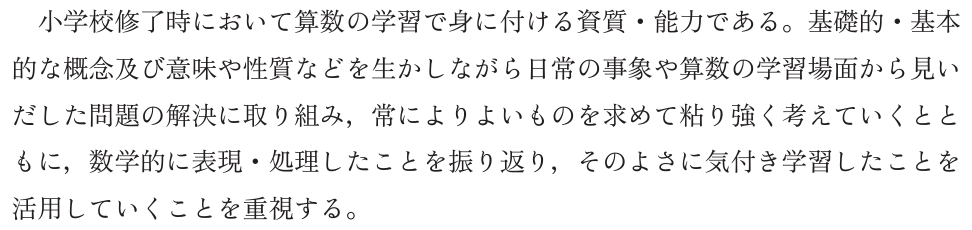 一度出した結論に満足せず，別の見方から事象を捉え直す。
→批判的思考
⇒複数の考えから妥当性をきめる意思決定能力
WHY「なぜその学習があるのか？子どもは何ができるようになるのか？」学習の価値
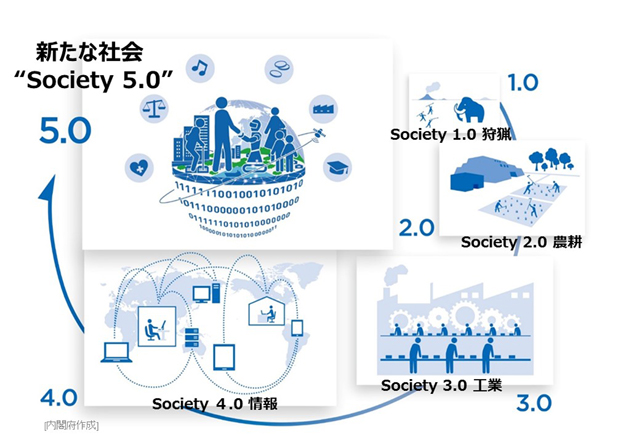 WHY「なぜその学習があるのか？子どもは何ができるようになるのか？」学習の価値
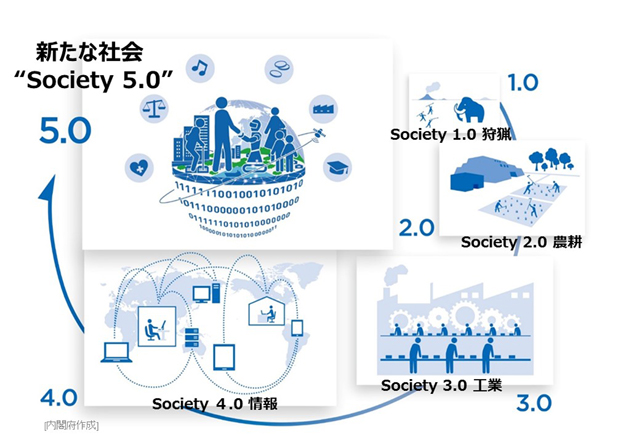 課題解決能力
意思決定能力
Society５．０に対応できる人材の育成
WHY「なぜその学習があるのか？子どもは何ができるようになるのか？」学習の価値
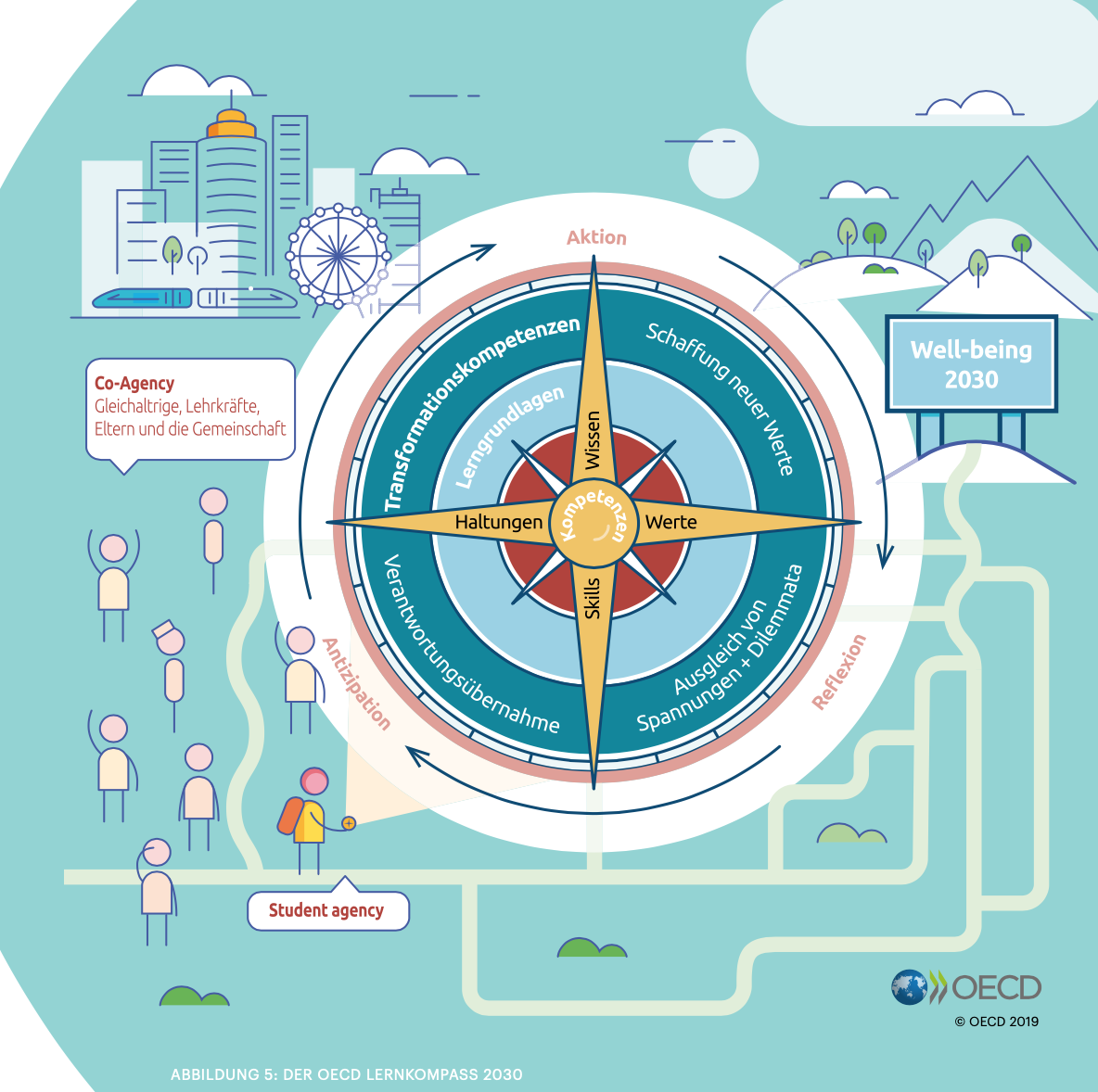 WHAT「数学として何を取り上げるのか？」数学のもつ意味
①適切な文脈

②多角的な視点が持てる
WHAT「数学として何を取り上げるのか？」数学のもつ意味
①適切な文脈

児童が問題を発見できる必然的な課題
目的がある課題
WHAT「数学として何を取り上げるのか？」数学のもつ意味
目的がある課題
①適切な文脈
× 一番強い動物は何？
調べて何をするのか？
何のために調べるのか？
目的はあるのか？
WHAT「数学として何を取り上げるのか？」数学のもつ意味
目的がある課題
①適切な文脈
〇 クラス対抗の選手を決めるなど
調べて何をするのか？
何のために調べるのか？
目的はあるのか？
HOW「数学らしく学んでいるか？」見方・考え方を働かせた数学的な活動
②多角的な視点が持てる
判断に迷う
妥当性の考察
意思決定能力の育成
HOW「数学らしく学んでいるか？」見方・考え方を働かせた数学的な活動
②多角的な視点が持てる
〇 クラス対抗の選手を決めるなど
記録の伸びは？
平均値は？
最高値は？
HOW「数学らしく学んでいるか？」見方・考え方を働かせた数学的な活動
②多角的な視点が持てる
〇どの値を根拠に決めるのか
記録の伸び
最高値
平均値
納得解・妥当性の考察
HOW「数学らしく学んでいるか？」見方・考え方を働かせた数学的な活動
②多角的な視点が持てる
納得解・妥当性の考察
この答えでいいかな？
別の見方はないかな？
批判的思考
補足
ツールの活用

「CODAP」フリーグラフ描写ソフト
https://codap.concord.org/app/static/dg/ja/cert/index.html


グラフを描くことが目的ではなく，
それを活用することが目的
ICTを利用して考える時間を増やしていきましょう！
参考文献
〇小学校学習指導要領(平成２９年告示)解説　算数編・文部科学省
〇数学的な授業を創る・齊藤一弥
〇これからの算数科教育はどうあるべきか・清水美憲　池田敏和　齊藤一弥